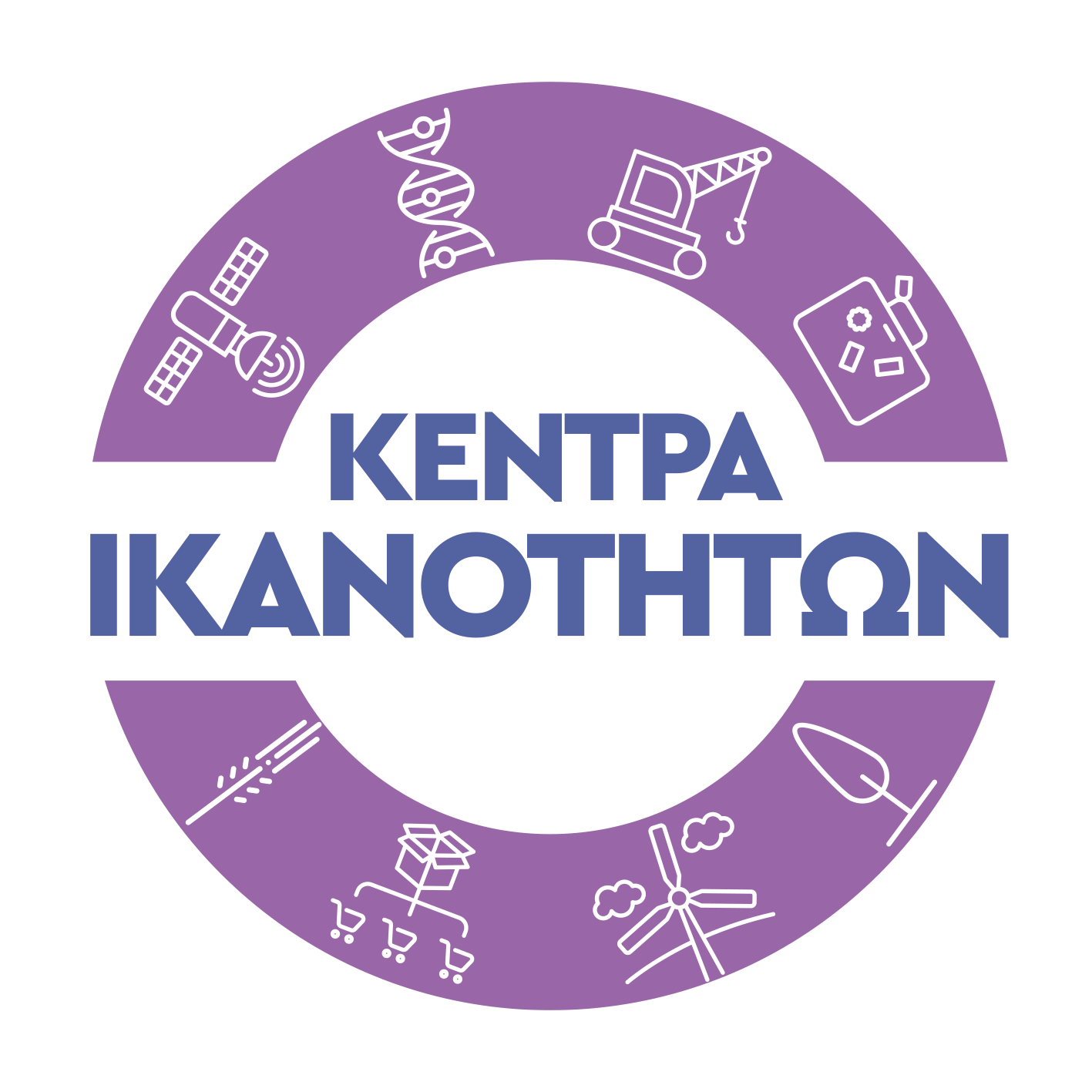 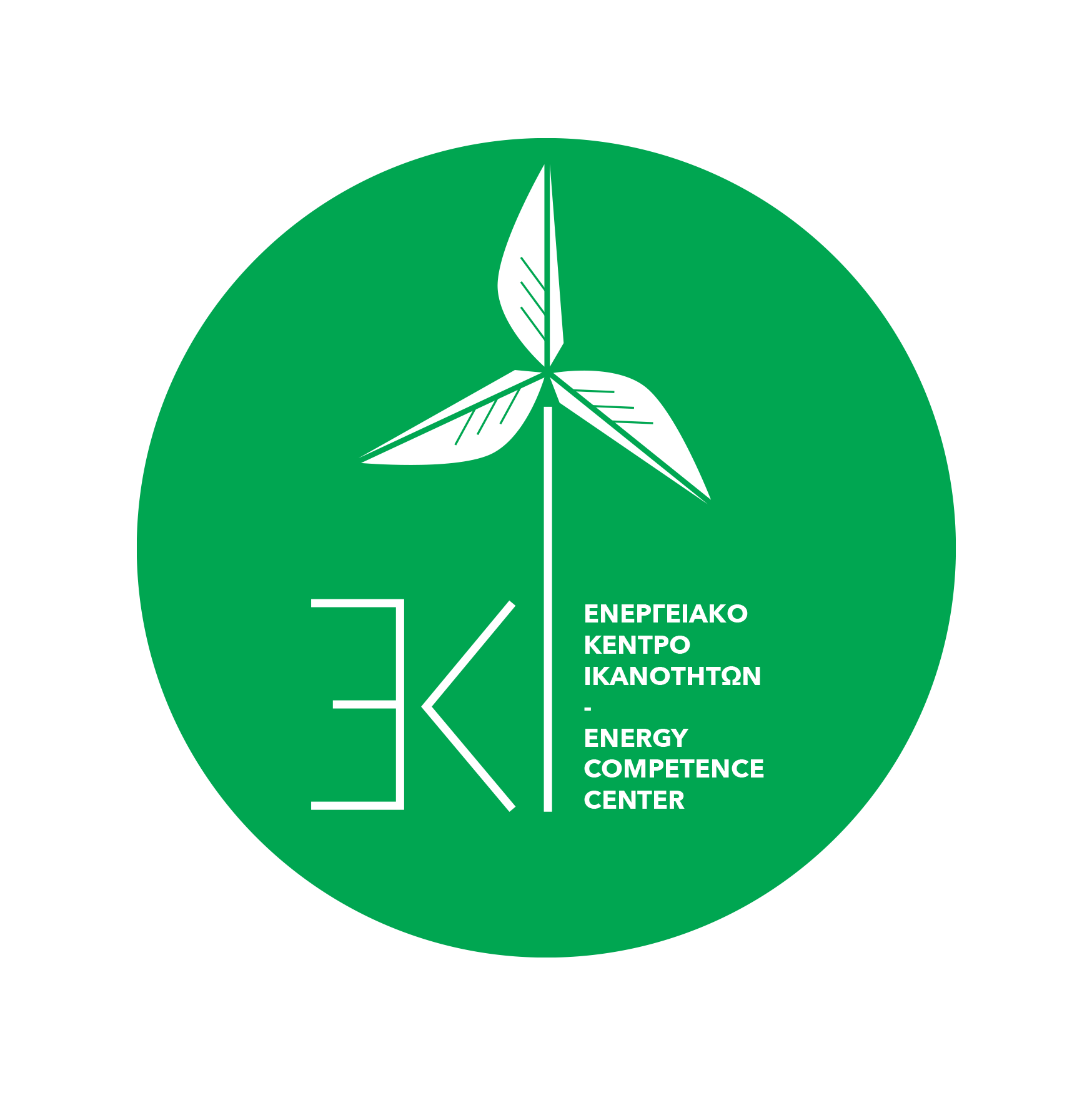 ΕΝΕΡΓΕΙΑΚΟ ΚΕΝΤΡΟ ΙΚΑΝΟΤΗΤΩΝ
Δρ. Στέλιος Μπίκος
Διαχειριστής
Ημερίδα Κέντρων Ικανοτήτων, ΕΙΕ 17 Μαΐου 2024
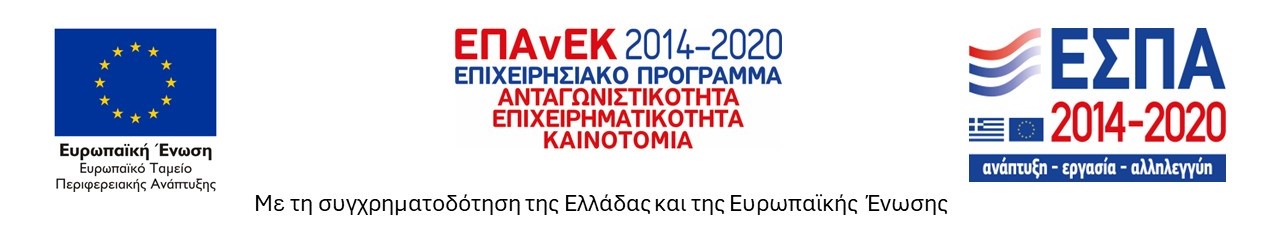 Καινοτομία για την Αγορά
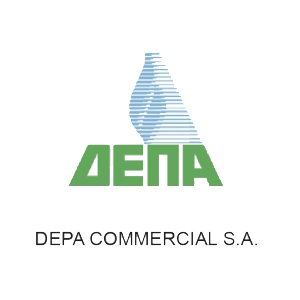 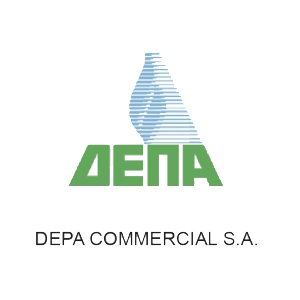 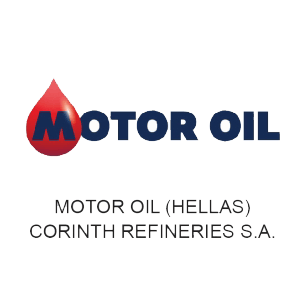 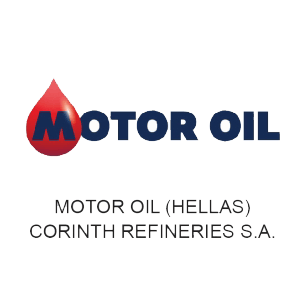 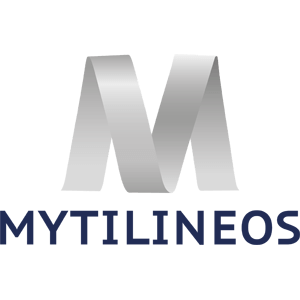 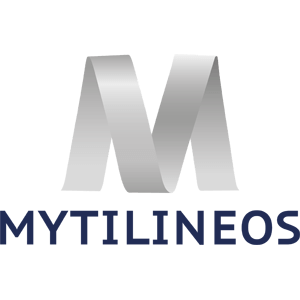 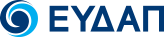 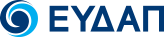 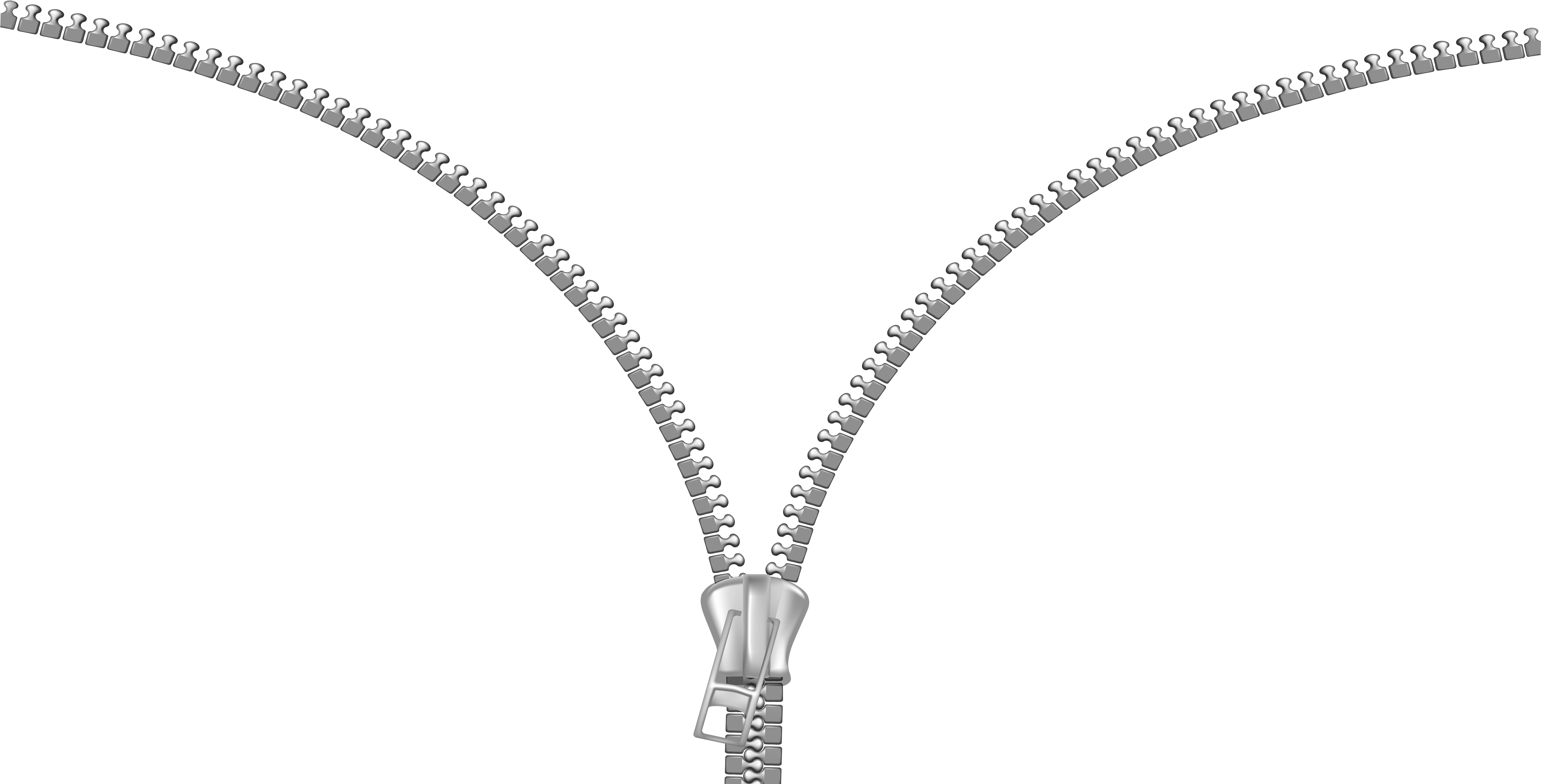 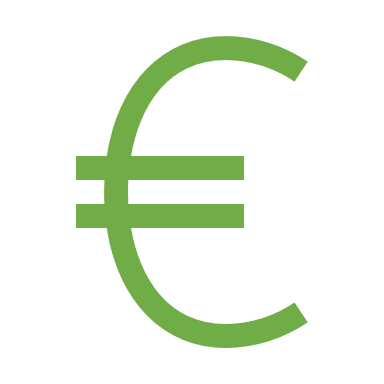 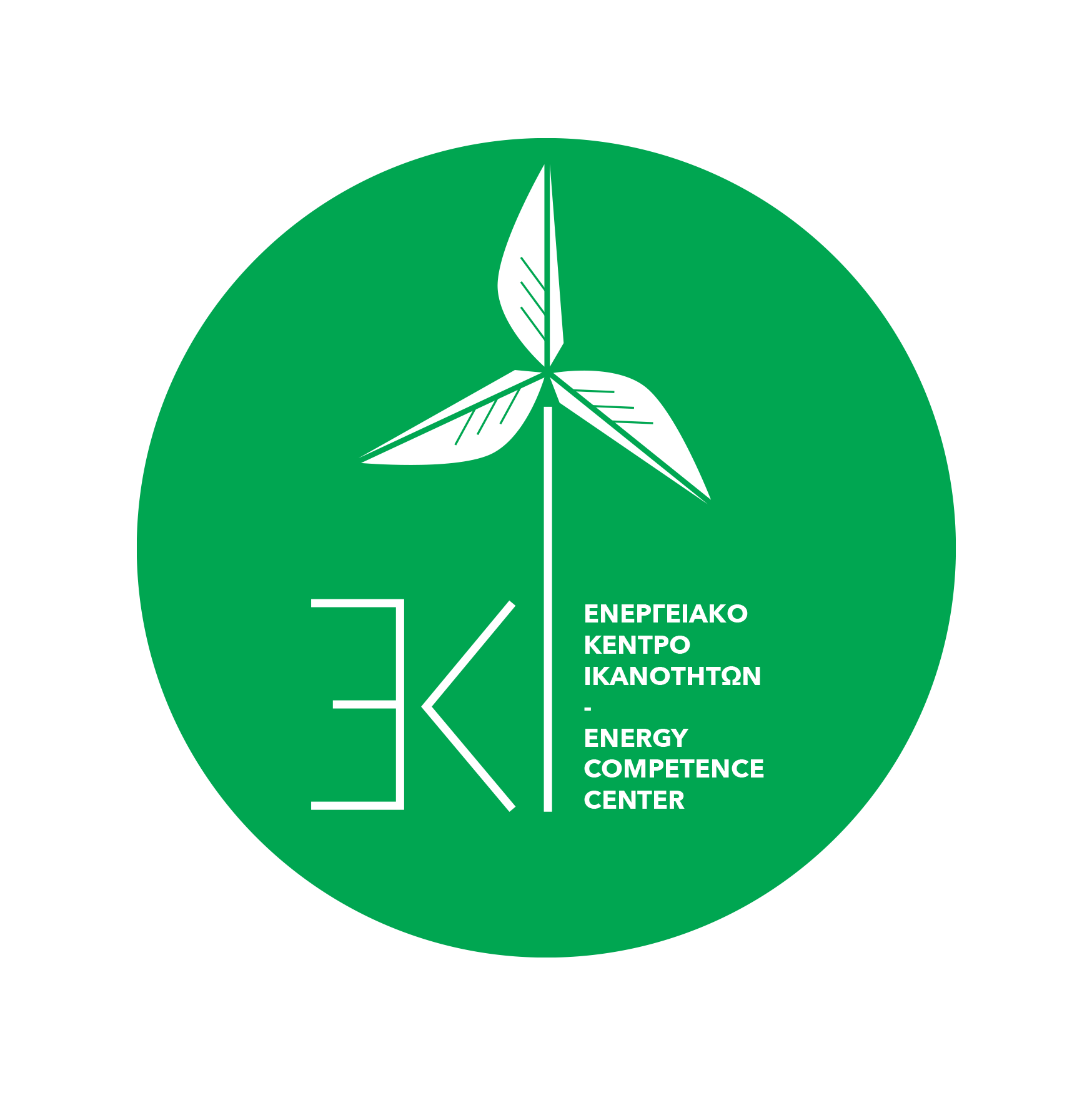 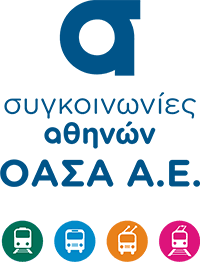 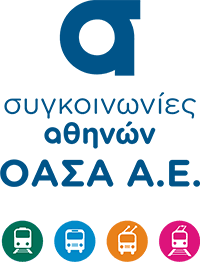 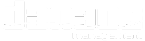 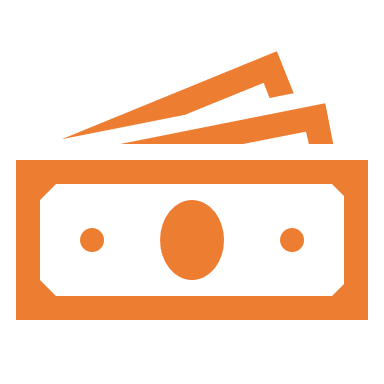 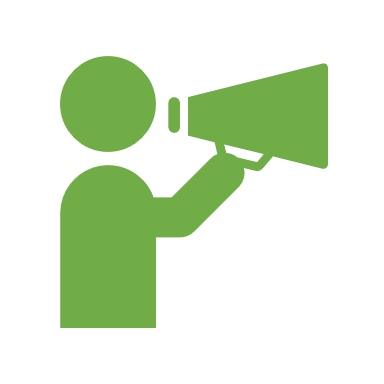 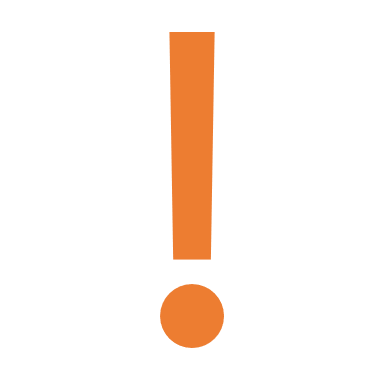 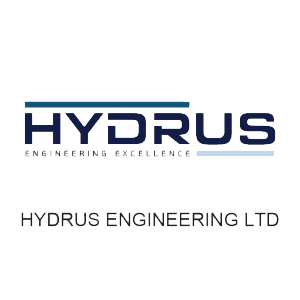 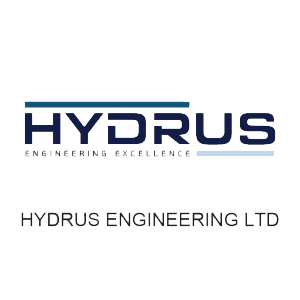 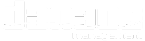 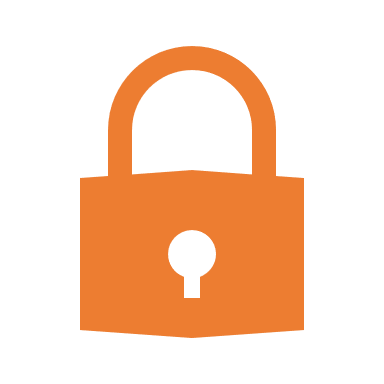 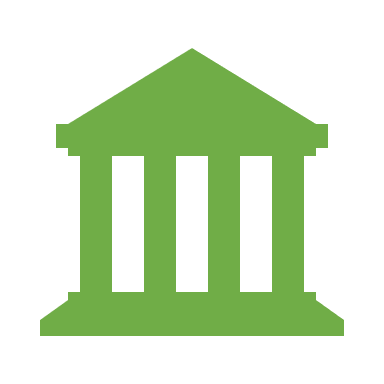 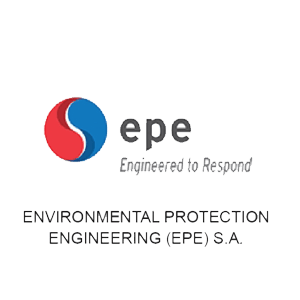 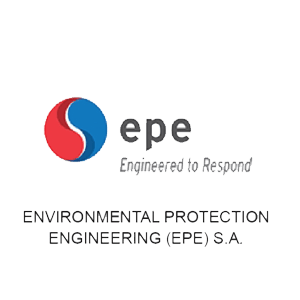 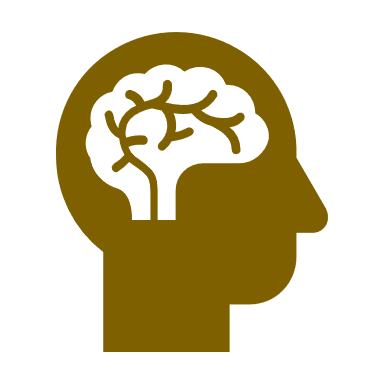 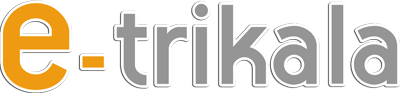 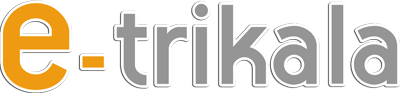 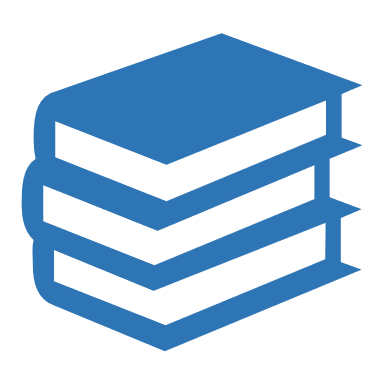 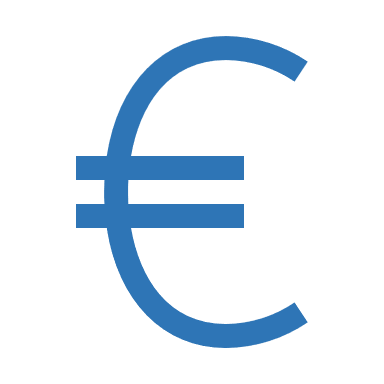 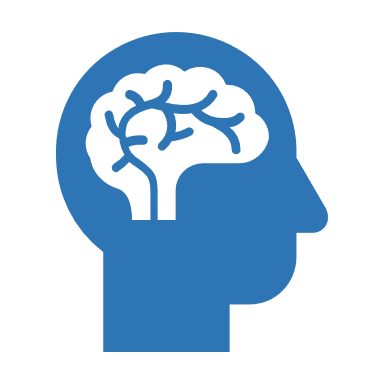 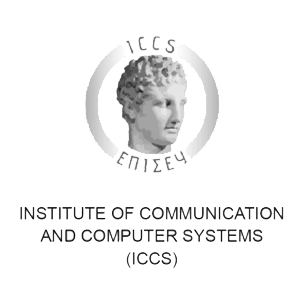 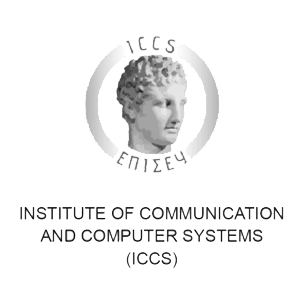 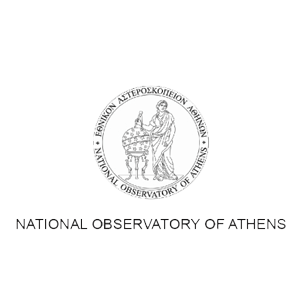 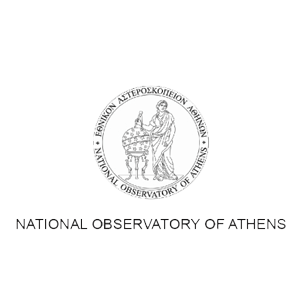 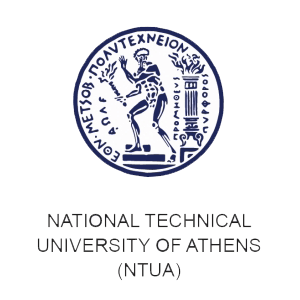 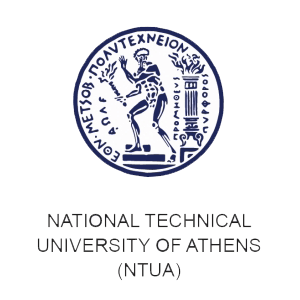 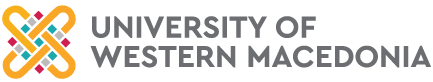 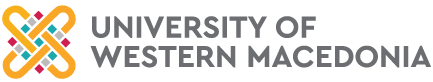 Θεματικές Δραστηριότητας
Κατανεμημένη Παραγωγή Ενέργειας
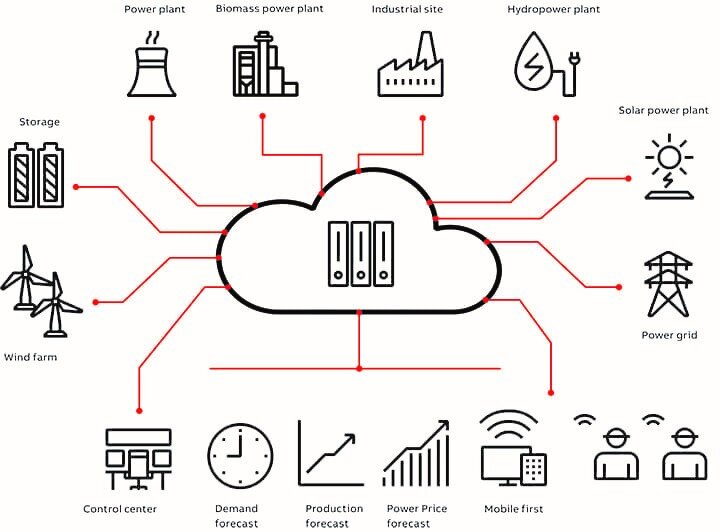 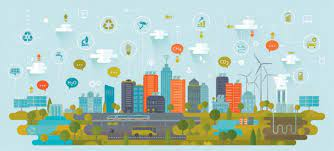 Κεντρική Παραγωγή Ενέργειας στη μεταλιγνιτική εποχή
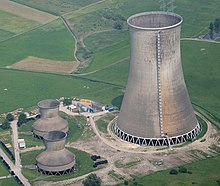 Έξυπνες Πόλεις και Κοινότητες, Βιώσιμη Ανάπτυξη, Περιβάλλον
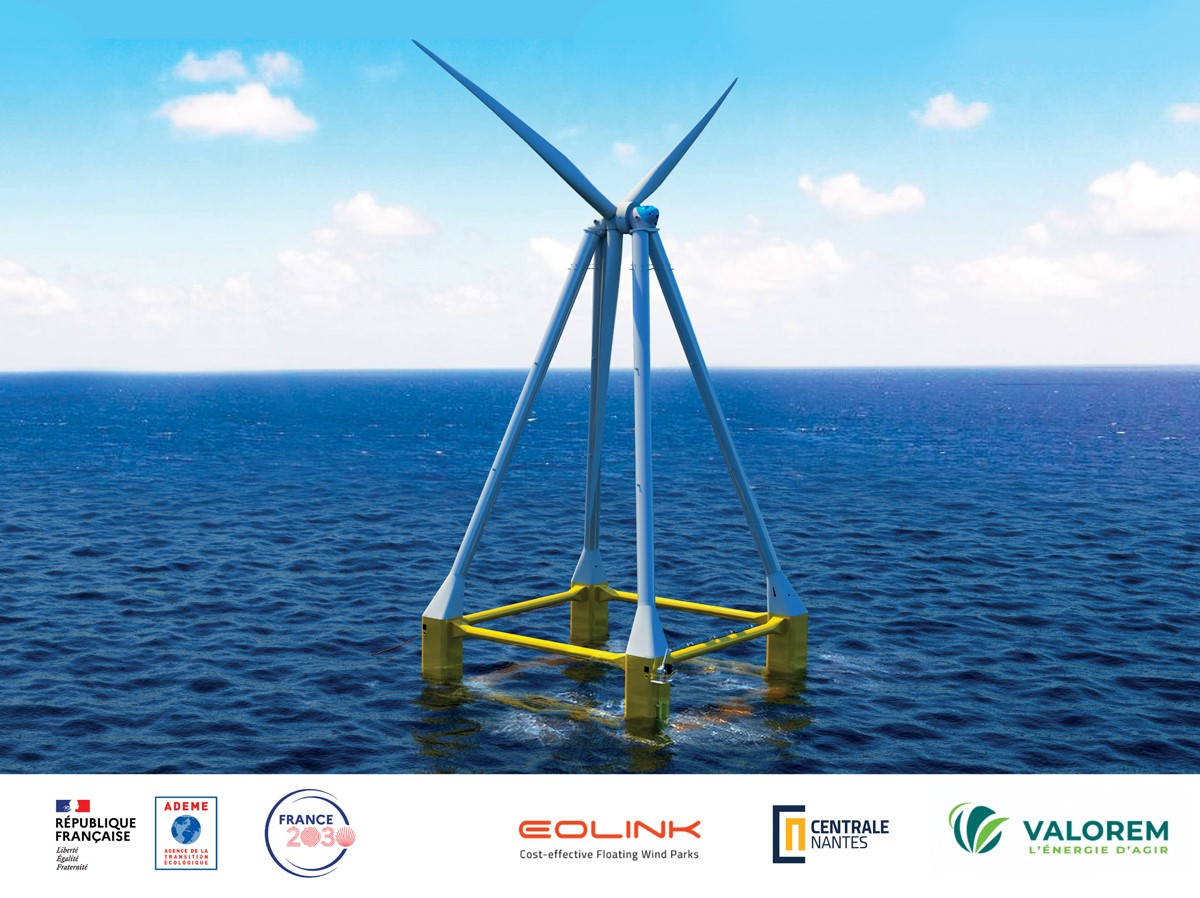 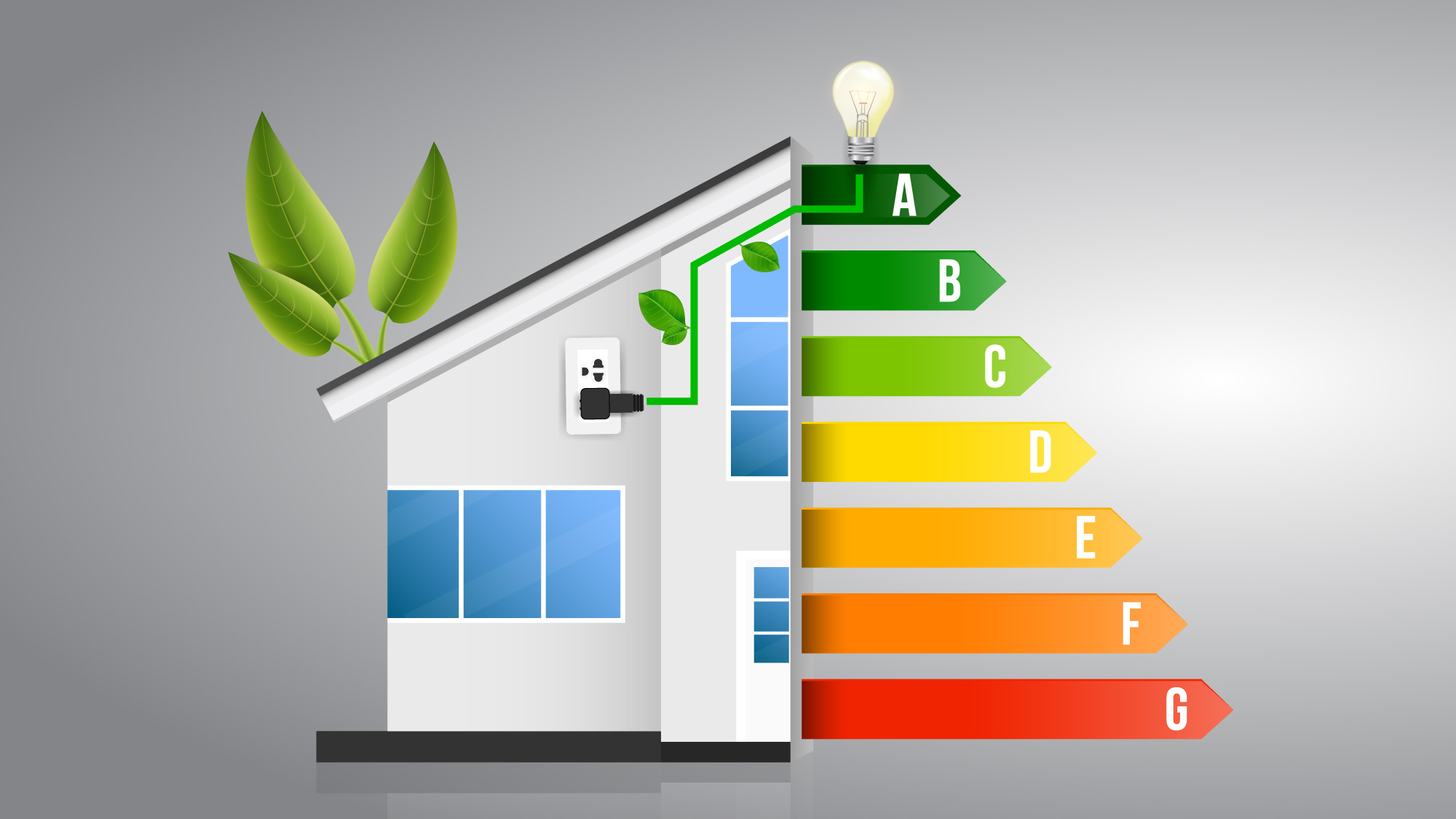 Δίκτυα ηλ. ενέργειας και καυσίμων
Αποθήκευση Ενέργειας
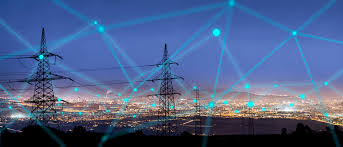 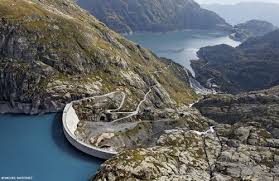 Εξοικονόμηση Ενέργειας
Καινοτομία στις ΑΠΕ
Αειφορία Ενεργειακών Έργων
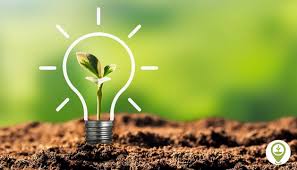 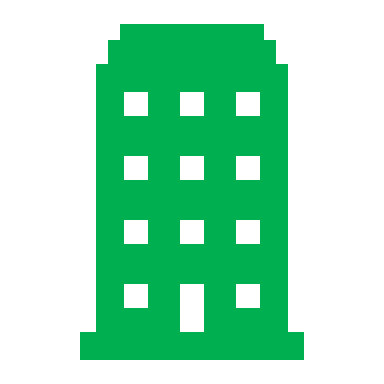 Το ΕΚΙ σε αριθμούς
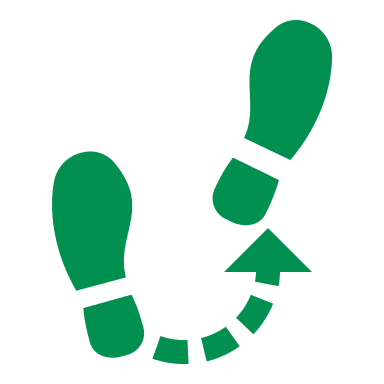 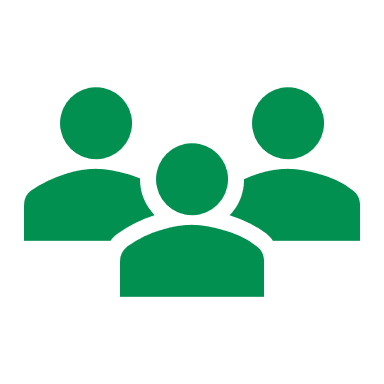 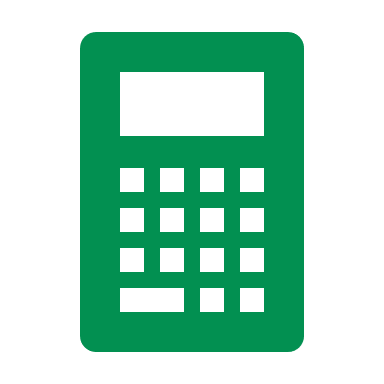 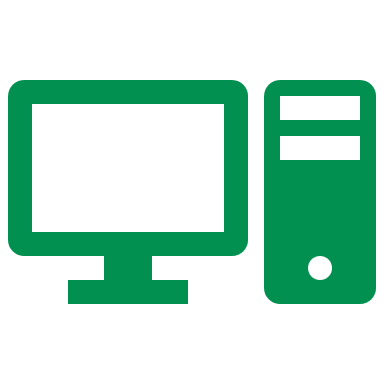 Ζωή
2 1/3 έτη
Δυναμικό
2+6 άτομα
Προϋπολογισμός 
2,6Μ€
IT 
90Κ€
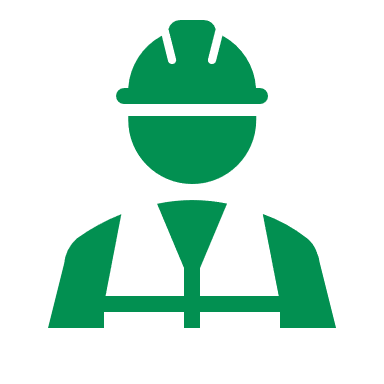 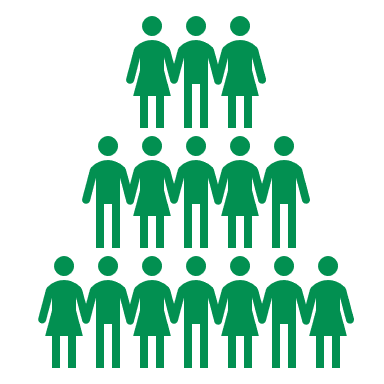 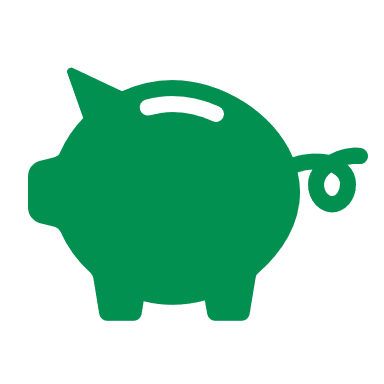 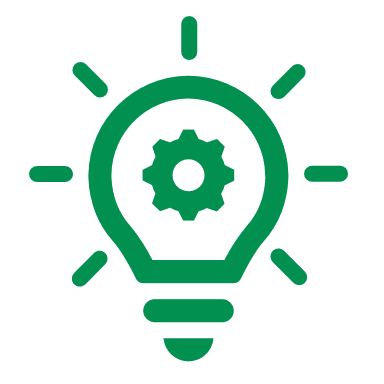 Άμεση Επένδυση 
σε Ανάπτυξη Προϊόντων 
1,1Μ€
Συνεργάτες για 
Ανάπτυξη Προϊόντων 121
Δράσεις Ανάπτυξης Προϊόντων
8
Συμβάσεις
Ανάπτυξης Προϊόντων 
143
Όραμά μας είναι το ΕΚΙ…
…να αποτελέσει έναν οικονομικά υγιή, πρωτοποριακό φορέα εφαρμοσμένης έρευνας και ανάπτυξης, που θα προωθεί καινοτομικές τεχνολογικές λύσεις στις προκλήσεις της ενεργειακής ασφάλειας, της κλιματικής αλλαγής και των φυσικών πόρων, με σκοπό μια βιώσιμη ενεργειακή πραγματικότητα.
03
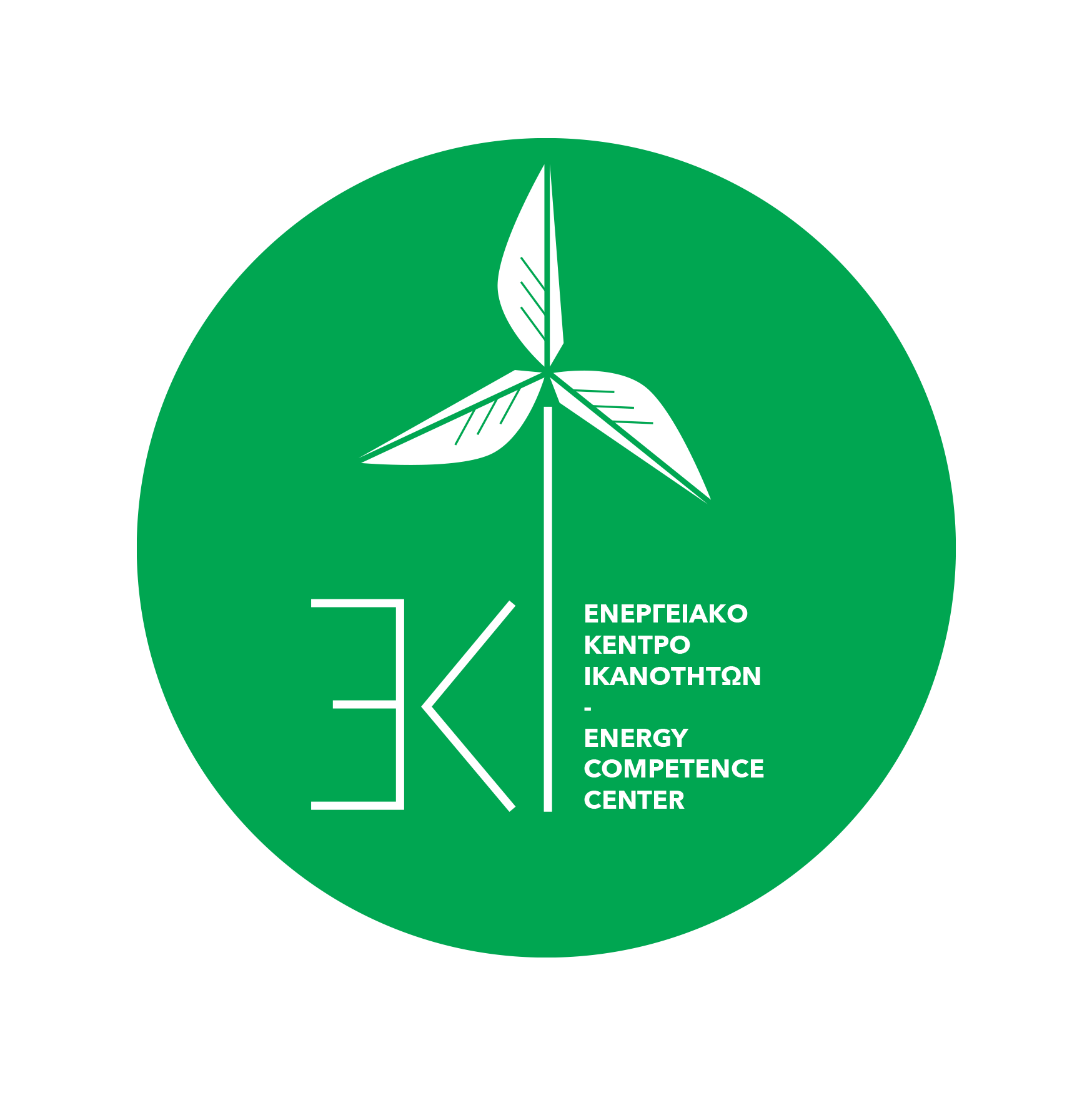 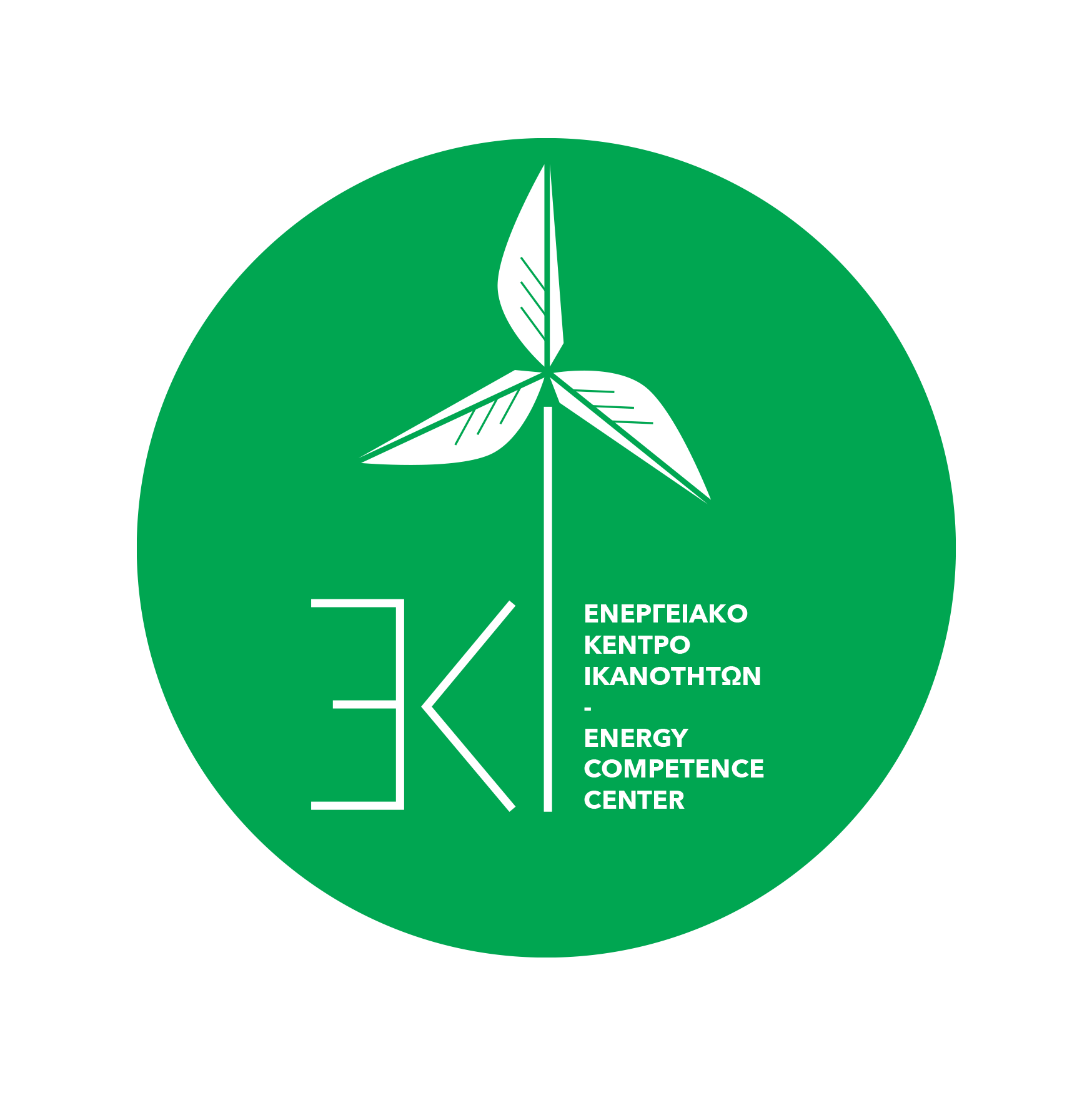 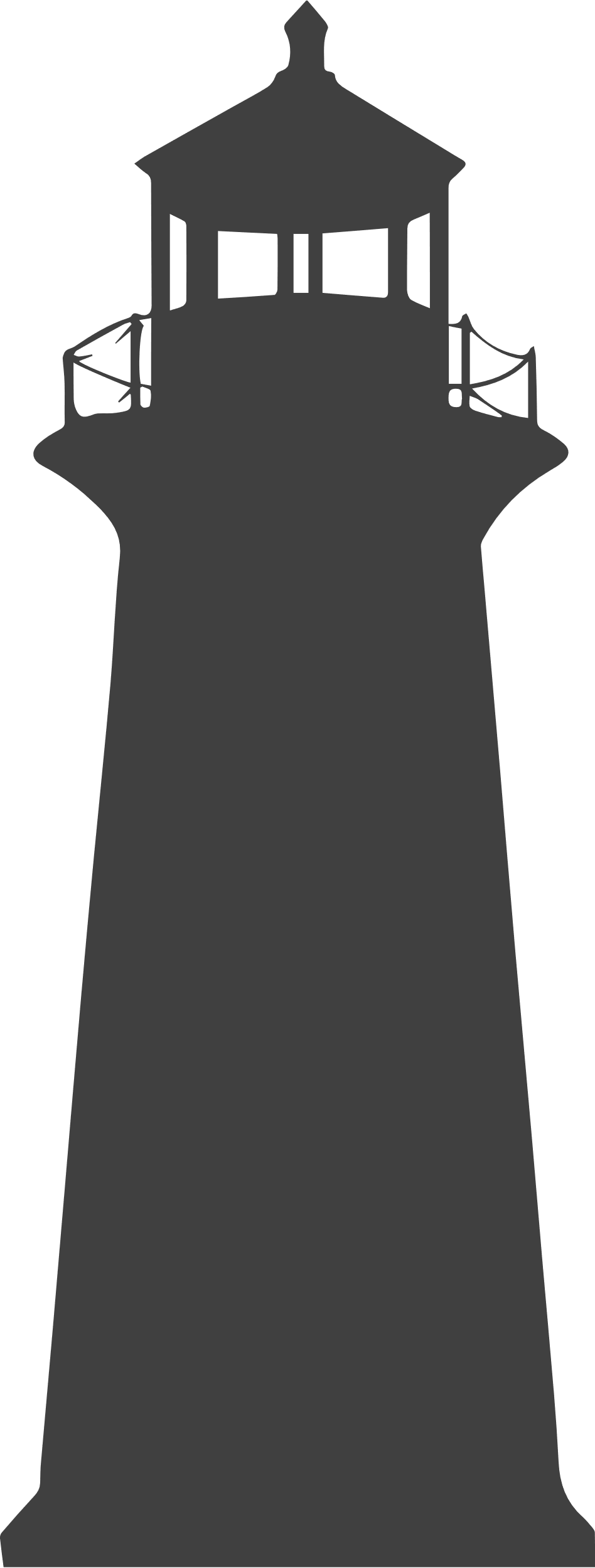 Στόχοι μας είναι…
Η αξιοποίηση της επιστημονικής έρευνας στην ενεργειακή αποδοτικότητα, στη μείωση των εκπομπών αερίων του θερμοκηπίου, στην ανάπτυξη ανανεώσιμων πηγών ενέργειας και στην ενεργειακή ασφάλεια
Οι συνεργασίες με ερευνητικά κέντρα/ιδρύματα, με επιχειρήσεις, με φορείς του Δημοσίου, με μη-κυβερνητικές οργανώσεις και την κοινωνία για να ανταλλάσσει το ΕΚΙ γνώση, να διευκολύνει τη μεταφορά της τεχνολογίας και να προωθεί την εμπορική υιοθέτηση καινοτόμων ενεργειακών τεχνολογιών
Η εκπαίδευση και η ενημέρωση της κοινότητας σχετικά με την αειφόρο Ενέργεια και τις καινοτόμες λύσεις, που την προάγουν
Η αναζήτηση και ανάπτυξη καινοτόμων και βιώσιμων τεχνολογικών λύσεων
Μοναδικότητα στην Αγορά
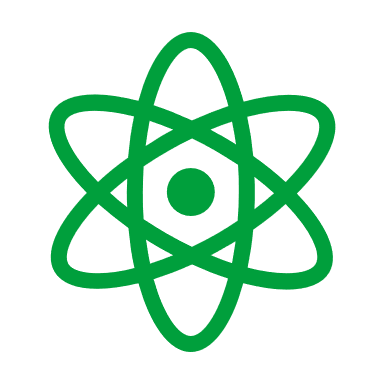 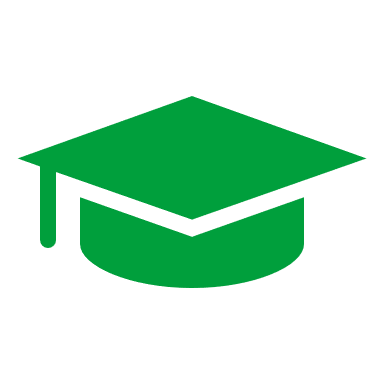 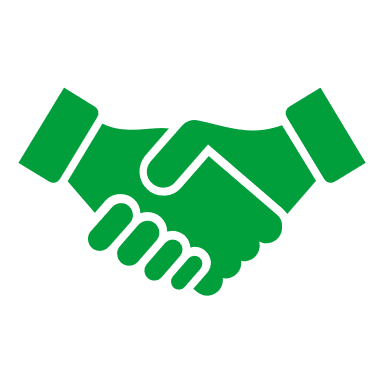 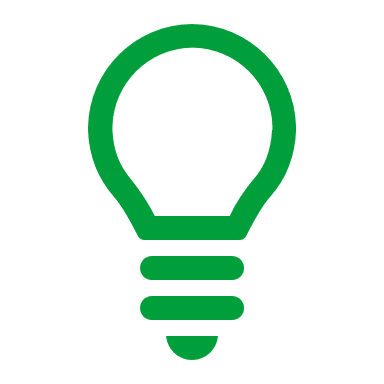 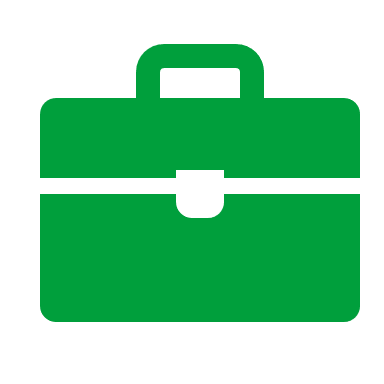 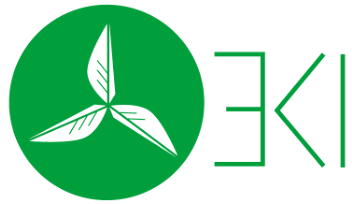 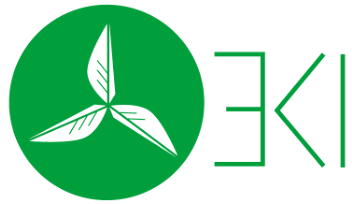 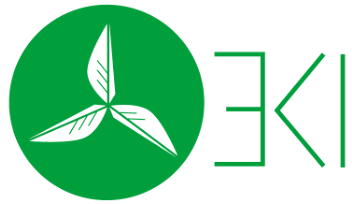 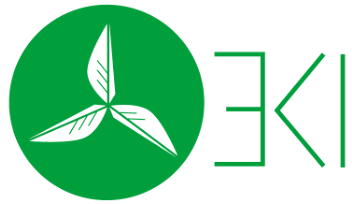 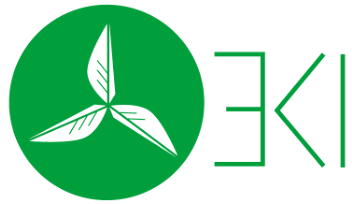 Άριστη επιστημονική και τεχνική ικανότητα
 


(Ερευνητικοί Εταίροι)
Ισχυρή συνεργασία μεταξύ των τριών κόσμων

(έρευνας, δημόσιου τομέα, ιδιωτικού τομέα)
Εστίαση στην εφαρμοσμένη καινοτομία και τον τεχνολογικό πρωταθλητισμό
Επιχειρηματική οπτική



(έρευνα για εφαρμογή, επιχειρηματική διαχείριση)
Ευαισθητοποίηση & κατάρτιση των επιχειρήσεων και της κοινότητας

(στοχευμένη εκπαίδευση)
EKI εξοπλισμός
Διακομιστής ΕΚΙ
Ισχυρός φυσικός διακομιστής με 9 Εικονικούς Διακομιστές
Φιλοξενείται στο Υπολογιστικό Κέντρο ΕΜΠ (Ζωγράφου)
Φιλοξενεί λογισμικό βελτιστοποίησης και το προϊόν ECHOS
Προδιαγεγραμμένος να εξυπηρετήσει SaaS

Διακομιστής Ενεργειακής Επιθεώρησης
Φιλοξενείται σε εγκατάσταση της ΕΥΔΑΠ
Φιλοξενεί λογισμικό συλλογής, επεξεργασίας & αναφοράς δεδομένων ενεργειακής κατανάλωσης 

Πρότυπος Σταθμός Φόρτισης Ηλεκτρικών Οχημάτων
Περιλαμβάνει αισθητήρα κατάληψης χώρου και εξοπλισμό RFID αναγνώρισης οχήματος
Χρησιμοποιήθηκε στην επίδειξη Υπηρεσίας Κράτησης θέσεων φόρτισης

Μικρο-υπολογιστές και αισθητήρες παρακολούθησης ενεργειακής κατανάλωσης κτηρίων
Φιλοξενούνται σε χώρους του Παν. Δυτ. Μακεδονίας
Τροφοδοτούν και αναδρούν στην ενεργειακή κατανάλωση των χώρων

Εξοπλισμός γραφείου
Φορητοί Η/Υ, σταθμοί υποδοχής, οθόνες, υλικό διαδικτυακής επικοινωνίας
Προβολικό, οθόνη προβολής, υλικό φωτογράφησης, υλικά εξωστρέφειας
Επαγγελματικό πολυμηχάνημα εκτύπωσης, σάρωσης, αντιγραφής

Λογισμικό
Περιβάλλον και επιλύτες βελτιστοποίησης
Περιβάλλον έξυπνης αναζήτησης δημόσιας πληροφορίας
Διαδικτυακή βάση δεδομένων ηλεκτροκίνησης (IoT)
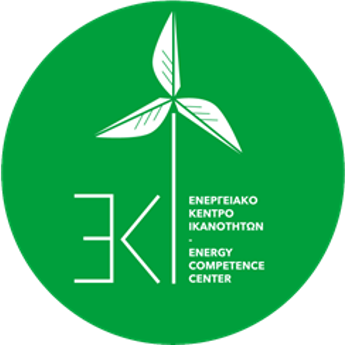 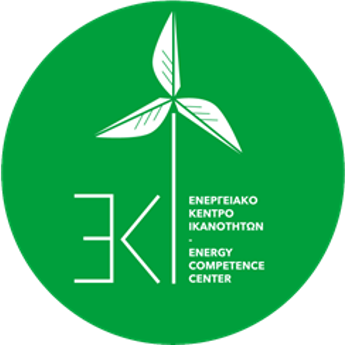 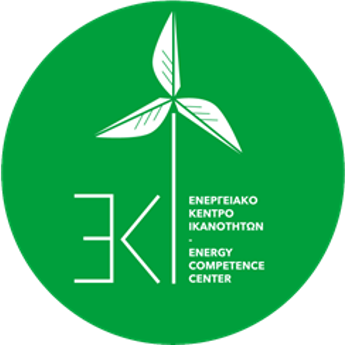 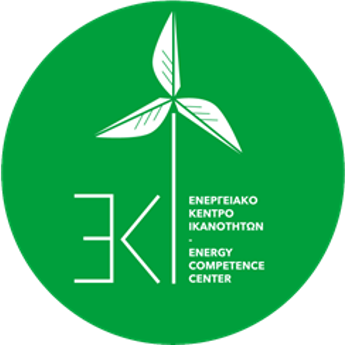 Οι Μελέτες του ΕΚΙ
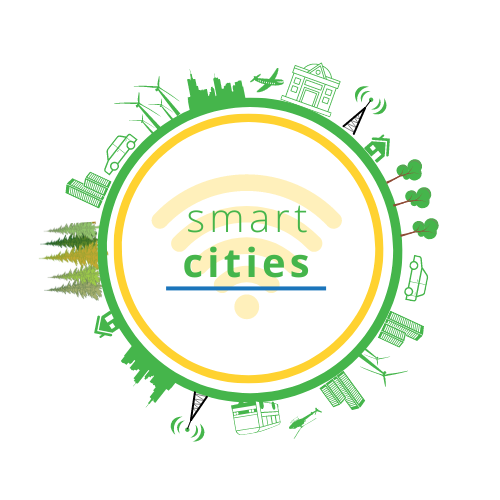 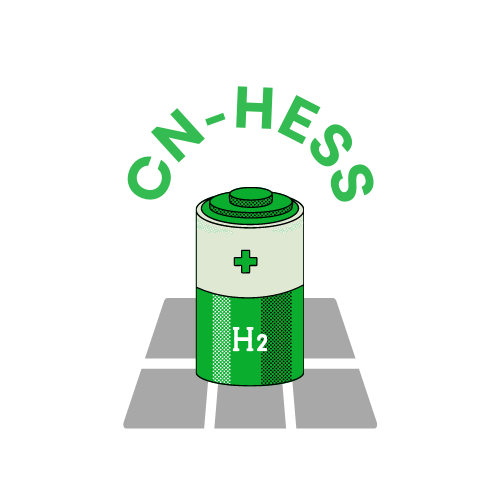 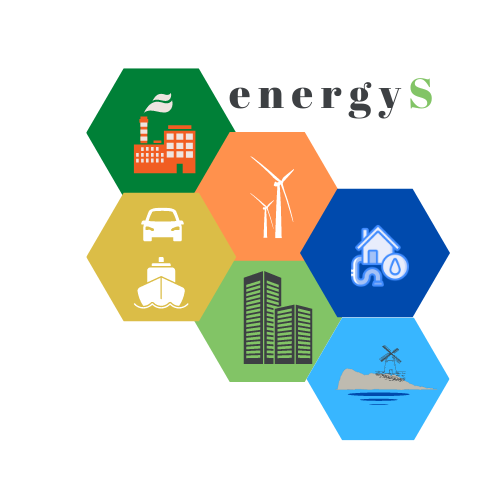 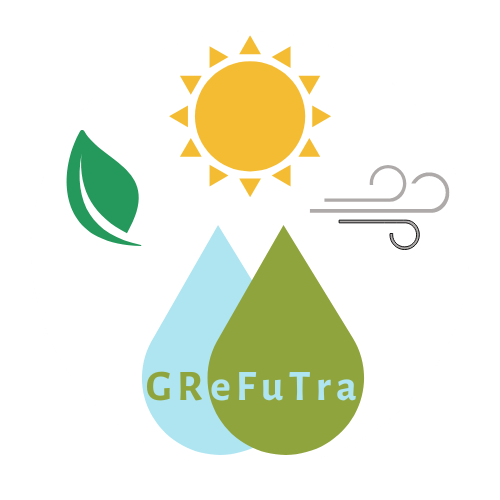 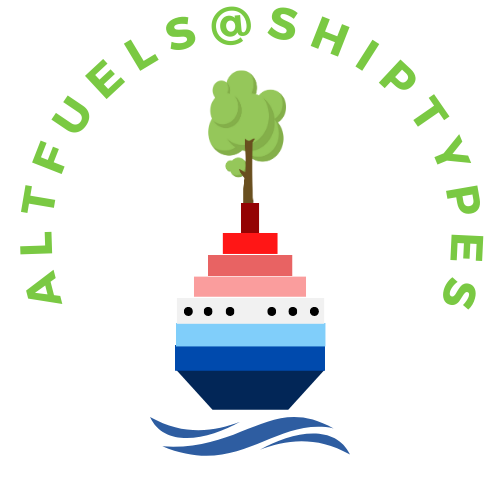 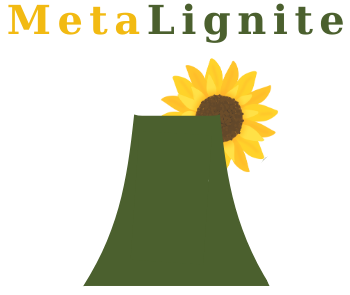 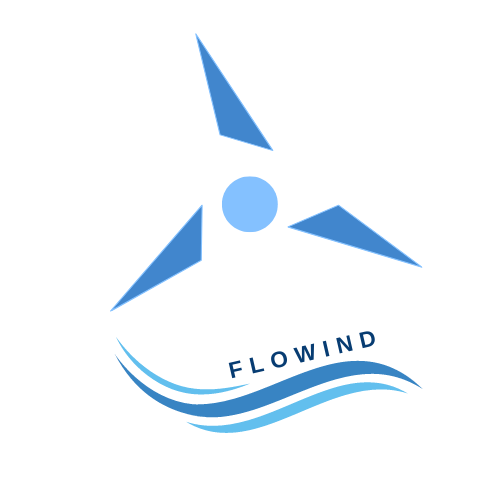 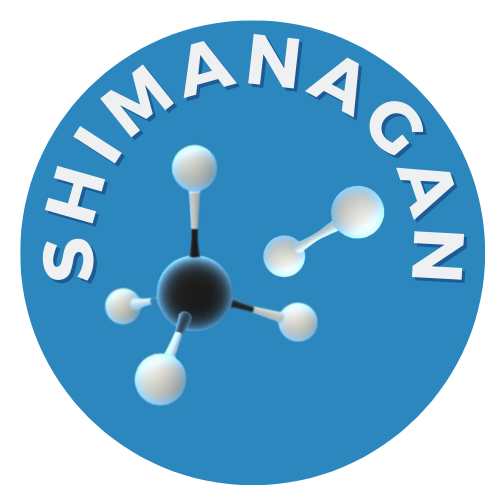 Οι Μελέτες του ΕΚΙ στην ενεργειακή αξιακή αλυσίδα
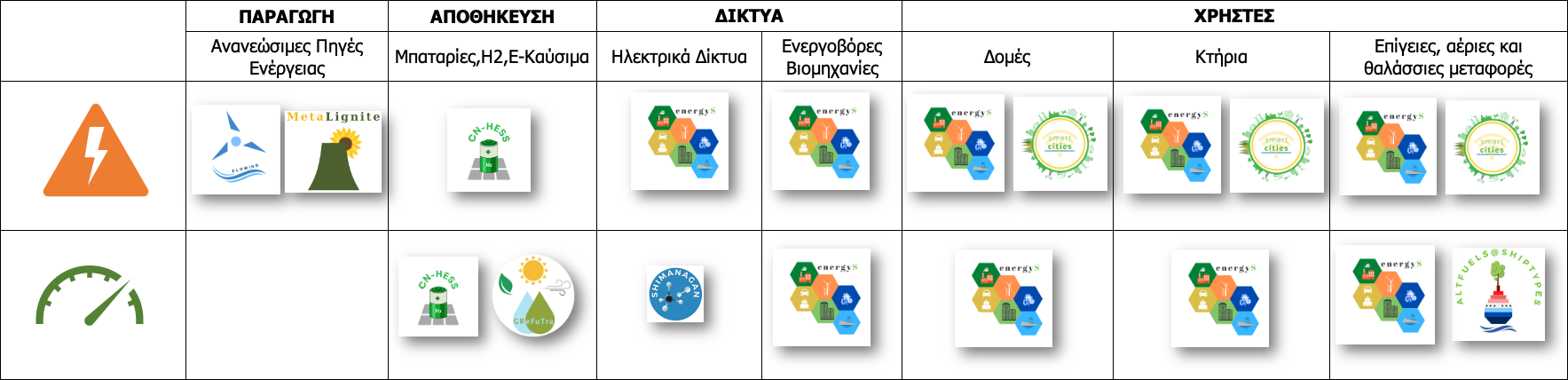 Τα πρώτα προϊόντα* του ΕΚΙ
Ωφελούμενοι
Προϊόν
Μελέτη
EKIBLEND
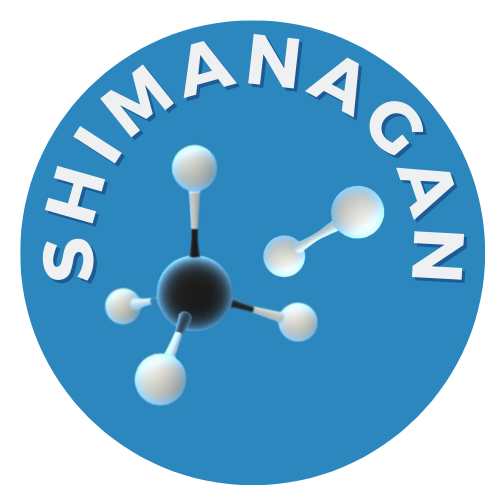 Διαχειριστές συστημάτων μεταφοράς και δικτύων διανομής καυσίμων αερίων, οικοσύστημα Η2
1
Μελέτες ασφαλούς έγχυσης υδρογόνου σε δίκτυα φυσικού αερίου
ECHOS
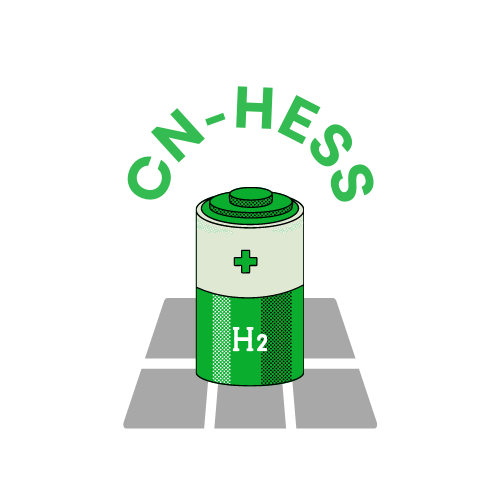 Παραγωγοί και ΦΟΣΕ ΑΠΕ, Διαχειριστές συστημάτων μεταφοράς και δικτύων διανομής ηλ. ενέργειας, οικοσύστημα Η2
2
Λογισμικό βελτιστοποίησης της περίσσειας ενέργειας ΑΠΕ με υβριδική αποθήκευση σε μπαταρίες και υδρογόνο
EKIMARFU
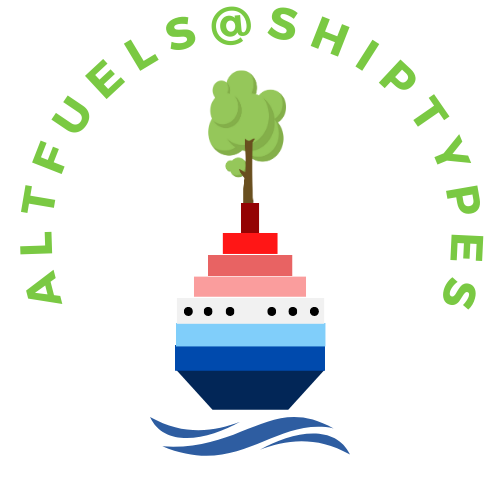 Ναυτιλία
(ναυπηγεία, μελετητές, ιδιοκτήτες πλοίων, προμηθευτές μηχανών +)
3
Μέθοδος και δεδομένα για διαφορετικούς τύπους καυσίμου στη ναυτιλία και χρήση σε εργαλεία ανάλυσης κύκλου ζωής
EKINERO
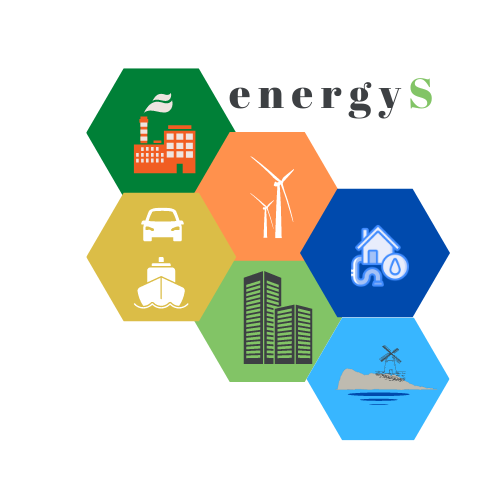 Διαχειριστές συστημάτων επεξεργασίας και διανομής νερού
4
Εργαλειοθήκη για την ενεργειακή βελτιστοποίηση δικτύων διανομής νερού
(* ) «Προϊόν» = υπηρεσία, λογισμικό, συσκευή κλπ.
Τα πρώτα προϊόντα* του ΕΚΙ
Ωφελούμενοι
Προϊόν
Μελέτη
FLOWIND
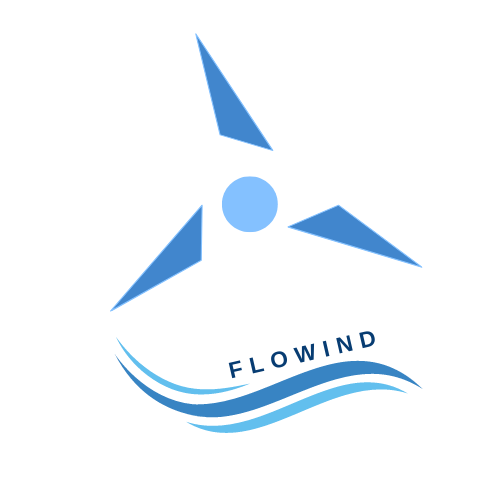 Εργαλειοθήκη για την λήψη αποφάσεων σε έργα Υπεράκτιων Αιολικών Πάρκων
Υπεράκτια Αιολικά Πάρκα & προμηθευτές τους
5
EKICHARGE
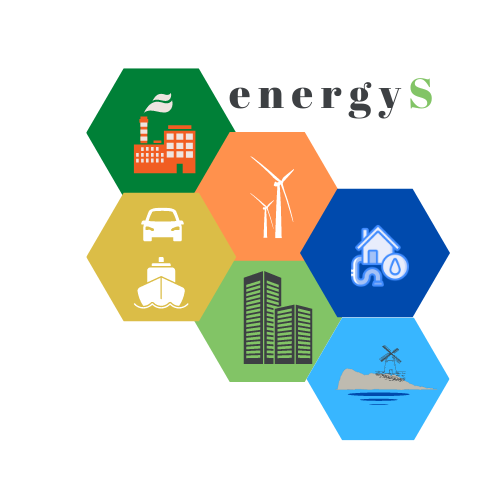 Κεντρική και Τοπική Αυτοδιοίκηση, Διαχειριστές ΜΗΕ & ΔΗΕ, Λειτουργοί & Χρήστες Σταθμών Φόρτισης EV
Εφαρμογή τελικού χρήστη για τη διαχείριση θέσεων φόρτισης/στάθμευσης ηλεκτροκίνητων οχημάτων
6
EKIMARCUS
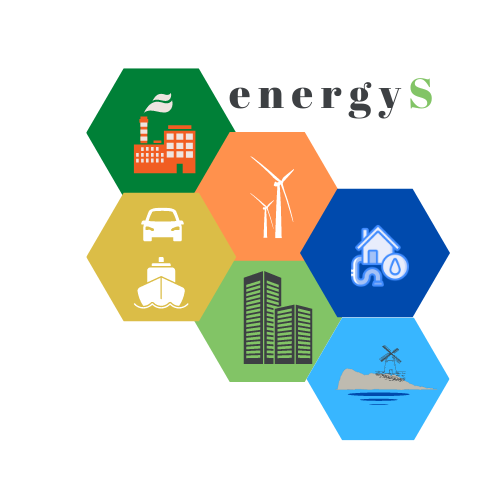 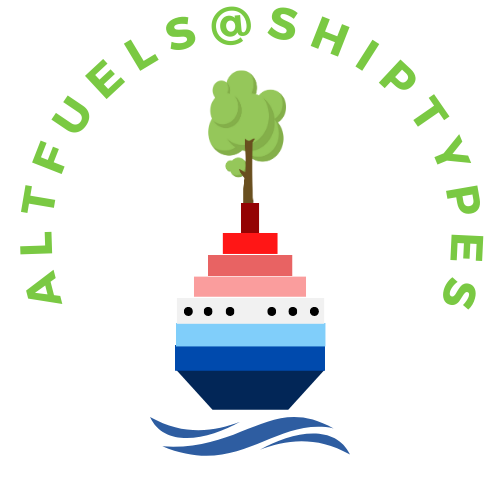 Ναυτιλία
(ναυπηγεία, μελετητές, διαχειριστές / ιδιοκτήτες / ναυλωτές πλοίων, προμηθευτές μηχανών +)
7
Μελέτες τεχνολογιών για την ενεργειακή εξοικονόμηση και την δέσμευση άνθρακα στα πλοία
(* ) «Προϊόν» = υπηρεσία, λογισμικό, συσκευή κλπ.
EKI Έργα & Αναθέσεις
ΣΥΓΧΡΗΜΑΤΟΔΟΤΟΥΜΕΝΑ ΥΠΟΒΕΒΛΗΜΕΝΑ

Ανάπτυξης εφοδιαστικής αλυσίδας Υπεράκτιων Αιολικών Πάρκων (HE) – 0,9M€

Μικρή Κοιλάδα Υδρογόνου (HE) – 0,3Μ€
ΣΥΜΒΑΣΕΙΣ ΕΡΓΟΥ ΥΠΟΓΕΓΡΑΜΜΕΝΕΣ

Επέκταση μεθόδου SHIMANAGAN σε πραγματικό δίκτυο φυσικού αερίου (0,1Μ€)
ΜΝΗΜΟΝΙΑ ΣΥΝΕΡΓΑΣΙΑΣ

Ελληνική Ένωση Βιομηχανιών Ψύχους επί ενεργειακών θεμάτων του κλάδου
Παραγωγό τσιμέντου επί ειδικών θεμάτων Υπεράκτιων Αιολικών Πάρκων
ΕΠΟΜΕΝΕΣ ΚΙΝΗΣΕΙΣ

Εστιασμένη προώθηση

Επιδίωξη πωλήσεων
(* ) «Προϊόν» = υπηρεσία, λογισμικό, συσκευή κλπ.
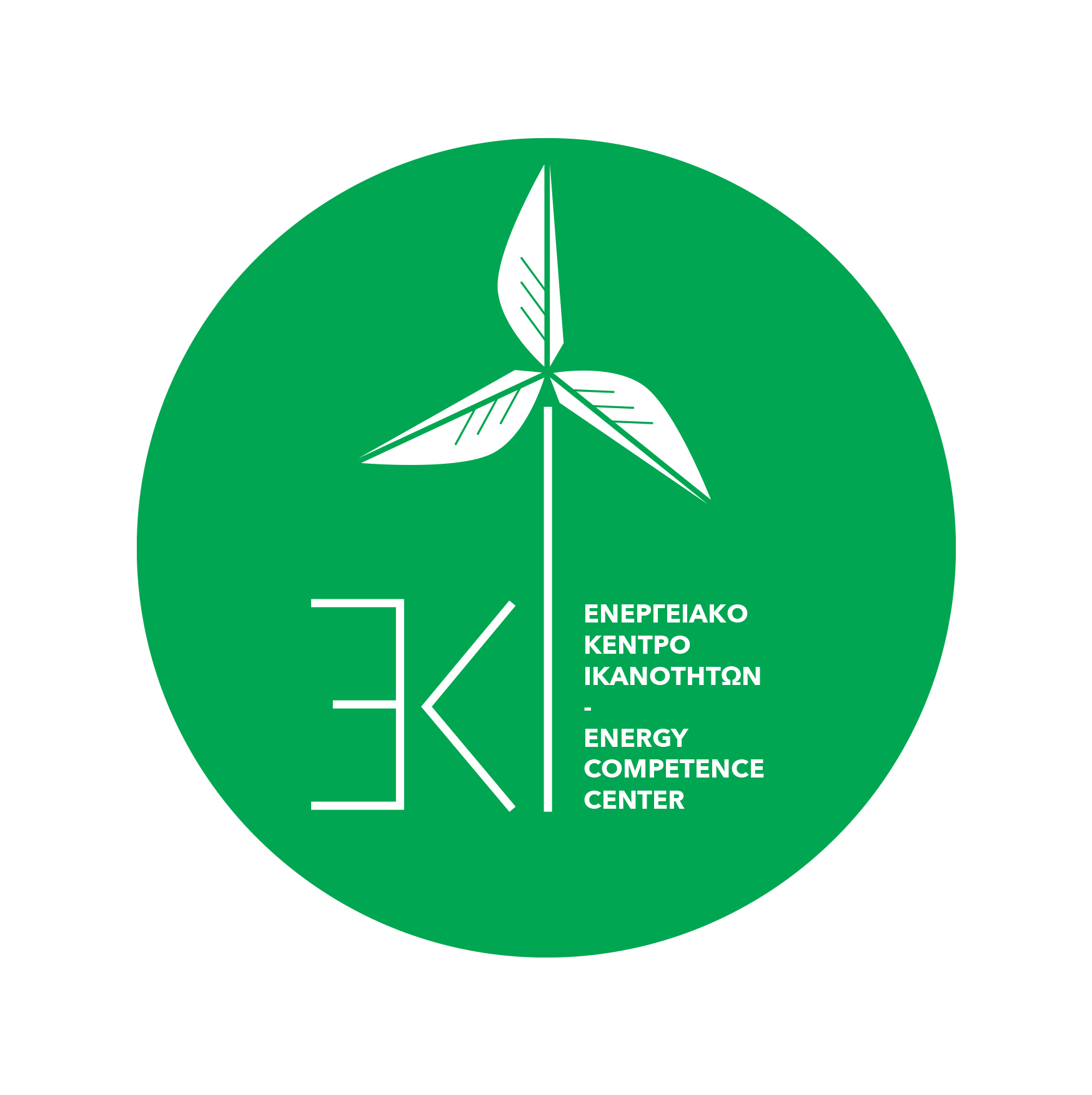 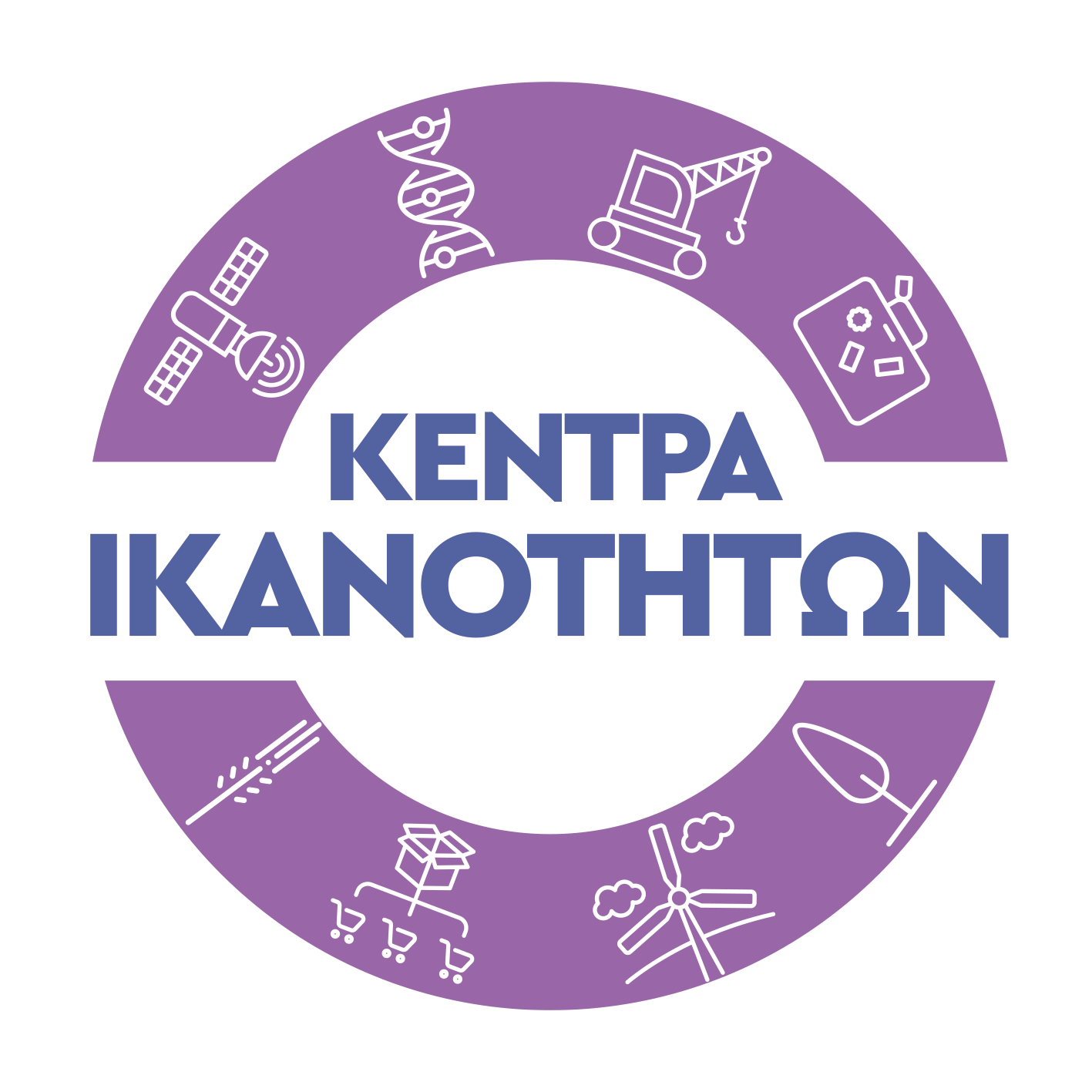 Ευχαριστώ!
Στέλιος Μπίκος
s.bikos@hecc.gr
τηλ. 2110012129
https://hecc.gr/
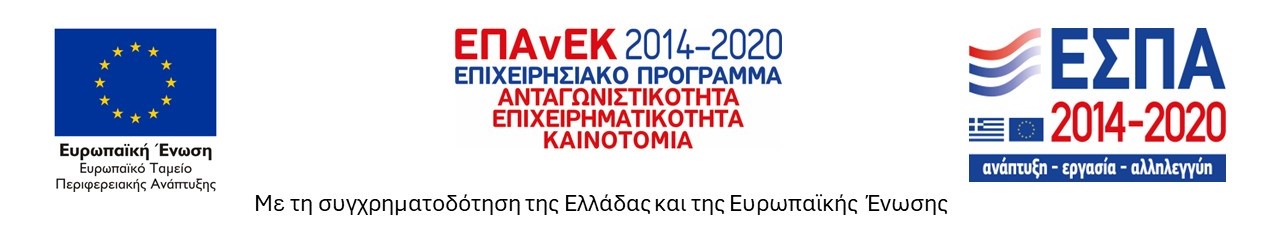